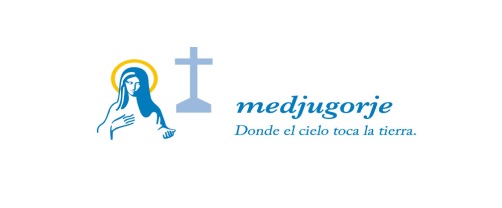 FUNDACIÓN CENTRO MEDJUGORJEParaguay, 27- 31 enero 2016